Corporate
Position  qualifications:
Bachelor’s Degree.

Legally authorized to work in the United States.

3 or more years of supervisory or workforce training experience.

Proficient with Microsoft Word, Excel and PowerPoint.

Excellent oral and written communication skills.

Excellent training delivery and presentation skills.

Excellent networking and team building skills.

Ability to analyze, incorporate and apply new information and concepts.

Ability to readily adapt and be effective in various situations.

Ability to achieve results despite obstacles.
America Supports
YOU
HOT JOB ! 
VETERANS WANTED
Learning and Development Manager for Leading Oil & Gas Company
Immediate opening 
LOCATION- Los Angeles, CA
To Apply login or register at www.casy.us and click on 
the Job seeker tab search for Req #130277BR.
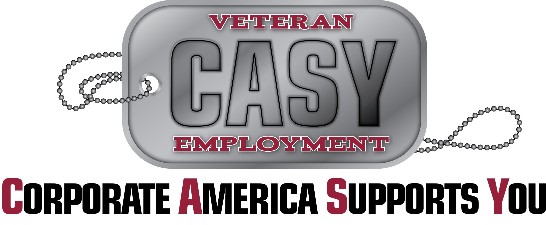